CSE 451: Operating Systems
Section 4
Project 2 Intro; Threads
Project 1
Congratulations, you’re all kernel hackers now!
10/21/10
2
Project 2: user-level threads
Part A: due Monday, November 1
Implement part of a user thread library
Add synchronization primitives
Solve a synchronization problem
Part B: due Wednesday, November 17
Implement a multithreaded web server
Add preemption
Get some results and write a (small) report
10/21/10
3
Project 2 notes
Start EARLY!
It’s loooooooong
Read the assignment carefully
Read it again
Understand the skeleton code
Use the same groups as for project 1
10/21/10
4
Project 2 tips
Understand what the provided code does for you
Division of work
Part 3 can be completed without parts 1 and 2
More tools
ddd
10/21/10
5
Simplethreads
We give you:
Skeleton functions for thread interface
Machine-specific code (x86 and PPC)
Support for creating new stacks
Support for saving regs/switching stacks
A queue data structure
Very simple test programs
You should write more, and include them in the turnin
A single-threaded web server
10/21/10
6
Simplethreads code structure
test/*.c
Web server (web/sioux.c)
Other apps
include/sthread.h
You write this
lib/sthread_user.c
lib/sthread_user.h
lib/sthread_queue.h
lib/sthread_ctx.h
lib/sthread_preempt.h
lib/sthread_queue.c
lib/sthread_ctx.c
lib/sthread_preempt.c
lib/sthread_switch.S
sthread_switch_i386.h
sthread_switch_powerpc.h
10/21/10
7
Pthreads
Pthreads (POSIX threads) is a preemptive, kernel-level thread library
Simplethreads is similar to Pthreads
Project 2: compare your implementation against Pthreads
./configure --with-pthreads
10/21/10
8
Thread operations
What functions do we need?
10/21/10
9
Simplethreads API
void sthread_init()
Initialize the whole system
sthread_t sthread_create(func start_func,
	void *arg)
Create a new thread and make it runnable
void sthread_yield()
Give up the CPU
void sthread_exit(void *ret)
Exit current thread
void* sthread_join(sthread_t t)
Wait for specified thread to exit
10/21/10
10
Simplethreads internals
Structure of the TCB:
	struct _sthread {
		sthread_ctx_t *saved_ctx;
		/**
		 * Add your fields to the thread
		 * data structure here.
		 */
	};
10/21/10
11
Sample multithreaded program
(this slide and next)

void *thread_start(void *arg) {
	printf(“in thread_start, arg = %p\n”,
	    arg);
	return 0;
}

...
10/21/10
12
Sample multithreaded program
int main(int argc, char **argv) {
	sthread_init();    
	for(i = 0; i < 3; i++) {
		if (sthread_create(thread_start,
			                (void *)i) == NULL) {
			printf("sthread_create failed\n");
			exit(1);
		}
	}
	sthread_yield();
	printf("back in main\n");
	return 0;
}
10/21/10
13
Managing contexts
(Provided for you in project 2)
Thread context = thread stack + stack pointer

sthread_new_ctx(func_to_run)
creates a new thread context that can be switched to
sthread_free_ctx(some_old_ctx)
Deletes the supplied context
sthread_switch(oldctx, newctx)
Puts current context into oldctx
Takes newctx and makes it current
10/21/10
14
How sthread_switch works
Thread 1 TCB
 …      SP
Thread 2 TCB
 …        SP
Xsthread_switch:
	pusha
	movl %esp,(%eax)
	movl %edx,%esp
	popa
	ret
Thread 2
registers
CPU
ESP
Thread 1 running
Thread 2 ready
15
Thread 1 regs
Want to switch to thread 2…
Push old context
Thread 1 TCB
 …      SP
Thread 2 TCB
 …        SP
Xsthread_switch:
	pusha
	movl %esp,(%eax)
	movl %edx,%esp
	popa
	ret
Thread 1
registers
Thread 2
registers
CPU
ESP
Thread 1 running
Thread 2 ready
16
Thread 1 regs
Save old stack pointer
Thread 1 TCB
 …      SP
Thread 2 TCB
 …        SP
Xsthread_switch:
	pusha
	movl %esp,(%eax)
	movl %edx,%esp
	popa
	ret
Thread 1
registers
Thread 2
registers
CPU
ESP
Thread 1 running
Thread 2 ready
17
Thread 1 regs
Change stack pointers
Thread 1 TCB
 …      SP
Thread 2 TCB
 …        SP
Xsthread_switch:
	pusha
	movl %esp,(%eax)
	movl %edx,%esp
	popa
	ret
Thread 1
registers
Thread 2
registers
CPU
ESP
Thread 1 ready
Thread 2 running
18
Thread 1 regs
Pop off new context
Thread 1 TCB
 …      SP
Thread 2 TCB
 …        SP
Xsthread_switch:
	pusha
	movl %esp,(%eax)
	movl %edx,%esp
	popa
	ret
Thread 1
registers
CPU
ESP
Thread 1 ready
Thread 2 running
19
Thread 2 regs
Done; return
Thread 1 TCB
 …      SP
Thread 2 TCB
 …        SP
Xsthread_switch:
	pusha
	movl %esp,(%eax)
	movl %edx,%esp
	popa
	ret
Thread 1
registers
What got switched?
ESP
PC (how?)
Other registers
CPU
ESP
Thread 1 ready
Thread 2 running
20
Thread 2 regs
Adjusting the PC
Thread 1 TCB
 …      SP
Thread 2 TCB
 …        SP
ret pops off the new return address!
Thread 1
registers
ra=0x400
ra=0x800
CPU
ESP
Thread 1 (stopped):
sthread_switch(t1,t2);
0x400: printf(“test 1”);
Thread 2 (running):
sthread_switch(t2,...);
0x800: printf(“test 2”);
21
PC
Thread joining
With Pthreads (and Sthreads):
Master thread calls join on worker thread
Join blocks until worker thread exits.
Join returns the return value of the worker thread.
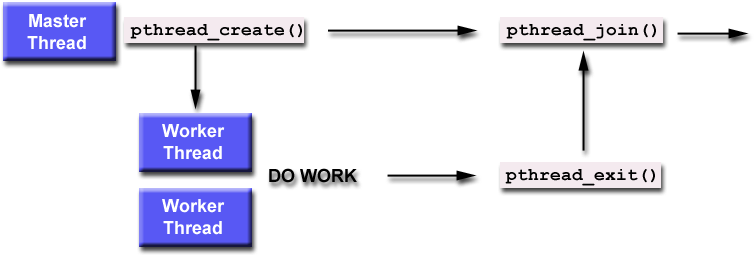 10/21/10
22
[Speaker Notes: man pthread_join: “There is no pthreads analog of waitpid(-1, &status, 0), that is, "join with any terminated thread”. If you believe you need this functionality, you probably need to rethink your application design.”]
The need for synchronization
Thread safety:
An application's ability to execute multiple threads simultaneously without "clobbering" shared data or creating "race" conditions
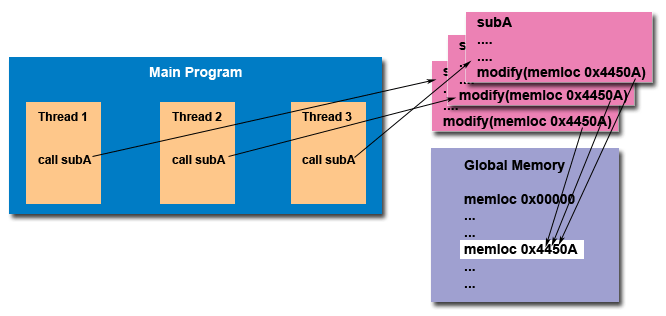 10/21/10
23
Synchronization primitives: mutexes
sthread_mutex_t sthread_mutex_init()
void sthread_mutex_free(sthread_mutex_t lock)

void sthread_mutex_lock(sthread_mutex_t lock)
When returns, thread is guaranteed to acquire lock
void sthread_mutex_unlock(
	sthread_mutex_t lock)
10/21/10
24
[Speaker Notes: Initialization and cleanup:
Mutex operations:
See sthread.h]
Synchronization primitives: condition variables
sthread_cond_t sthread_cond_init()
void sthread_cond_free(sthread_cond_t cond)

void sthread_cond_signal(sthread_cond_t cond)
Wake-up one waiting thread, if any
void sthread_cond_broadcast(
	sthread_cond_t cond)
Wake-up all waiting threads, if any
void sthread_cond_wait(sthread_cond_t cond,
	sthread_mutex_t lock)
Wait for given condition variable
Returning thread is guaranteed to hold the lock
10/21/10
25
[Speaker Notes: https://computing.llnl.gov/tutorials/pthreads/#ConditionVariables
http://man.yolinux.com/cgi-bin/man2html?cgi_command=pthread_cond_init]
Things to think about
How do you create a thread?
How do you pass arguments to the thread’s start function?
Function pointer passed to sthread_new_ctx() doesn’t take any arguments
How do you deal with the initial (main) thread?
How do you block a thread?
10/21/10
26
Things to think about
When and how do you reclaim resources for a terminated thread?
Can a thread free its stack itself?
Where does sthread_switch return?
Who and when should call sthread_switch?
What should be in struct _sthread_mutex, struct _sthread_cond?
10/21/10
27
10/21/10
28